War and Peace
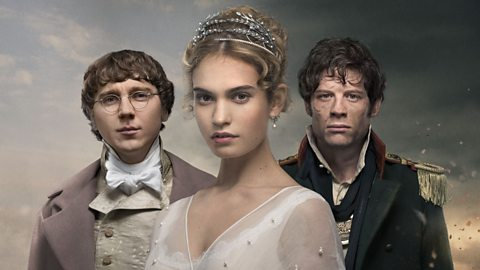 Col 3v15-17 – Flourishing in peace
15  Let the peace of Christ rule in your hearts, since as members of one body you were called to peace. And be thankful. 16 Let the message of Christ dwell among you richly as you teach and admonish one another with all wisdom, and as you sing psalms, hymns, and spiritual songs, with gratitude in your hearts to God. 17 And whatever you do, whether in word or deed, do it all in the name of the Lord Jesus, giving thanks to God the Father through Him.
1: How did Jesus bring peace?
Let the peace of Christ rule in your hearts, since as members of one body you were called to peace. And be thankful. 
Hostility with God
Anger with sin
Patience/kindness (Rom 2v4)
Humility (Heb 12v2)
Atonement
2: What type of peace does jesus bring?
Let the peace of Christ rule in your hearts, since as members of one body you were called to peace. And be thankful. 
Wonderful peace
Peace that destroys His enemies 
Triumphing over sin and death (Col 2v15)
But we are not subjugated (Lincoln)
Peace that lifts up not grinds down
3: how does his peace rule?
Let the peace of Christ rule in your hearts, since as members of one body you were called to peace. And be thankful. 
Umpire
Col 2v18 – “Don’t let anyone disqualify you for the prize”
Disqualify by imposed rules, rituals and angel worship
Prize of the maturing, strong, rooted, joyous, thankful life of faith (Col 2v6-7)
3: how does his peace rule?
Let the peace of Christ rule in your hearts, since as members of one body you were called to peace. And be thankful. 
Umpire
For the prize (Col 2v6-7) 
From our hearts Jer 31v33-34
‘This is the covenant that I will make with the people of Israel after that time,’ declares the Lord. ‘I will put my law in their minds and write it on their hearts.  I will be their God, and they will be my people. No longer will they teach their neighbour, or say to one another, “Know the Lord,” because they will all know me, from the least of them to the greatest,’ declares the Lord. ‘For I will forgive their wickedness and will remember their sins no more.’
3: how does his peace rule?
Let the peace of Christ rule in your hearts, since as members of one body you were called to peace. And be thankful. 
Umpire
For the prize (Col 2v6-7) 
From our hearts Jer 31v33-34
Collectively – members of one body
The vertical to be shown in the horizontal
3: how does his peace rule?
Let the peace of Christ rule in your hearts, since as members of one body you were called to peace. And be thankful. 
Umpire
Let the message of Christ dwell among you richly as you teach and admonish one another with all wisdom, and as you sing psalms, hymns, and spiritual songs, with gratitude in your hearts to God.
Message – Word/Gospel
Dwelling among us
Having ample room/run of the house
3: how does his peace rule?
Let the peace of Christ rule in your hearts, since as members of one body you were called to peace. And be thankful. Let the message of Christ dwell among you richly as you teach and admonish one another with all wisdom, and as you sing psalms, hymns, and spiritual songs, with gratitude in your hearts to God.
Message – Word/Gospel
Dwelling among us
Having ample room/run of the house
Teach and admonish one another
Instruct, advise, warn 
In all wisdom – for life (Prov 9v10)
4: what does his rule mean for us?
17 And whatever you do, whether in word or deed, do it all in the name of the Lord Jesus
Chosen, Holy and dearly loved 
Servants, subjects and sons
Principles not rules (Col 2v8-23)
“If you but love God you may do as you incline”  - St. Augustine of Hippo
5: what flows out of living in peace?
15  Let the peace of Christ rule in your hearts, since as members of one body you were called to peace. And be thankful. 16 Let the message of Christ dwell among you richly as you teach and admonish one another with all wisdom, and as you sing psalms, hymns, and spiritual songs, with gratitude in your hearts to God. 17 And whatever you do, whether in word or deed, do it all in the name of the Lord Jesus, giving thanks to God the Father through Him.